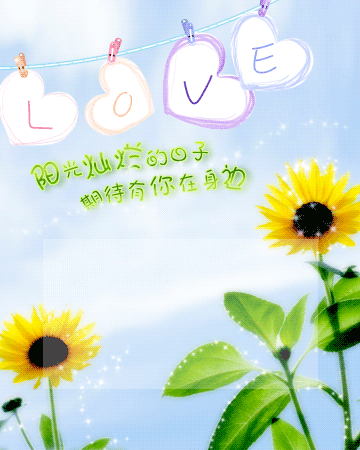 Welcome to our class
Warm - up: GUESSING
2 groups: A & B
1 student gets a list of words or phrases
She/he doesn’t say anything and uses body language to express
The others try to guess what you means.
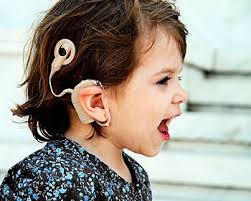 Who uses sign language or the Braiile Alphabet to express what they mean?
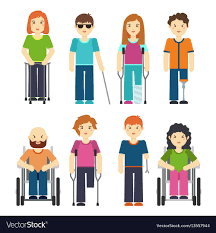 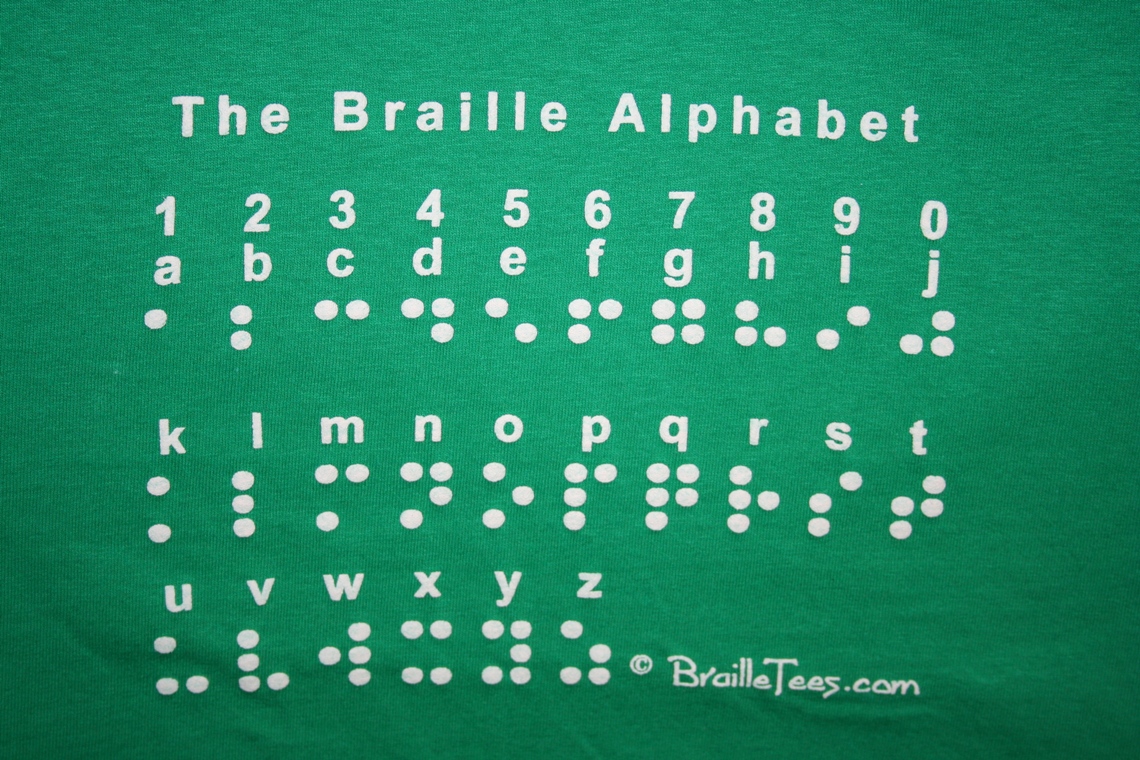 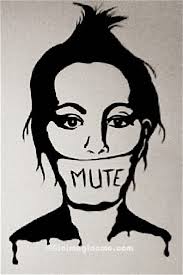 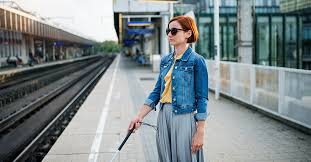 The dumb
=> They are
The blind
The deaf
are called…
The disabled
Topic 4: Special Education
Lesson 1.  Reading
TOPIC 4: SPECIAL EDUCATION - LESSON 1: READING
I. Before you read:
Teaching Vocabularies
TOPIC 4: SPECIAL EDUCATION - LESSON 1: READING
- to oppose to sb/st (v):
Eg: They don’t agree with each other.  They oppose to others’ ideas.
Phản đối ai/cái gì
- opposition (n):
Sự phản đối
TOPIC 4: SPECIAL EDUCATION - LESSON 1: READING
time-consuming (adj) =
taking a lot of time
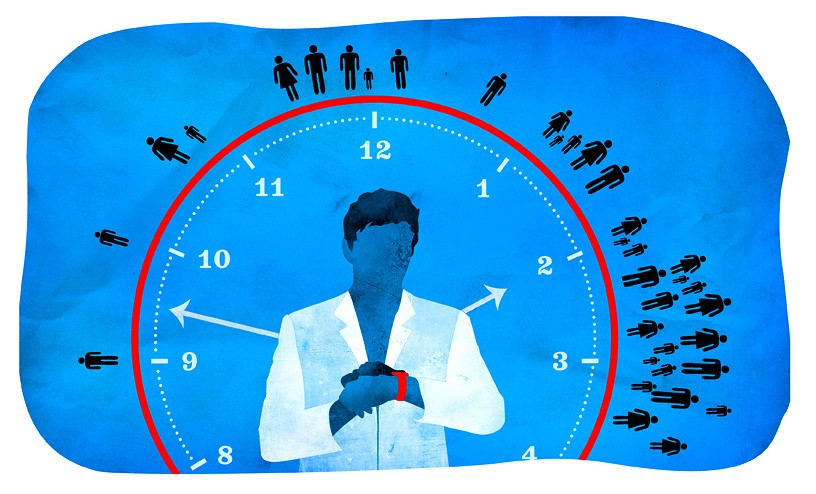 TOPIC 4: SPECIAL EDUCATION - LESSON 1: READING
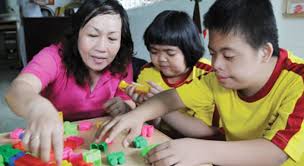 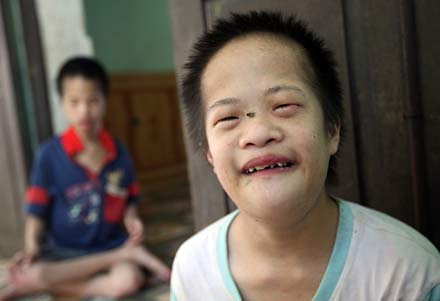 Chậm phát triển trí tuệ
Mentally retarded ['mentəlɪ] [rɪ'tɑ:rdɪd]
TOPIC 4: SPECIAL EDUCATION - LESSON 1: READING
An act of showing or explanation how to do something
demonstration (n) [deməns'trei∫n]
sự thể hiện, sự thuyết minh
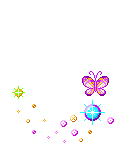 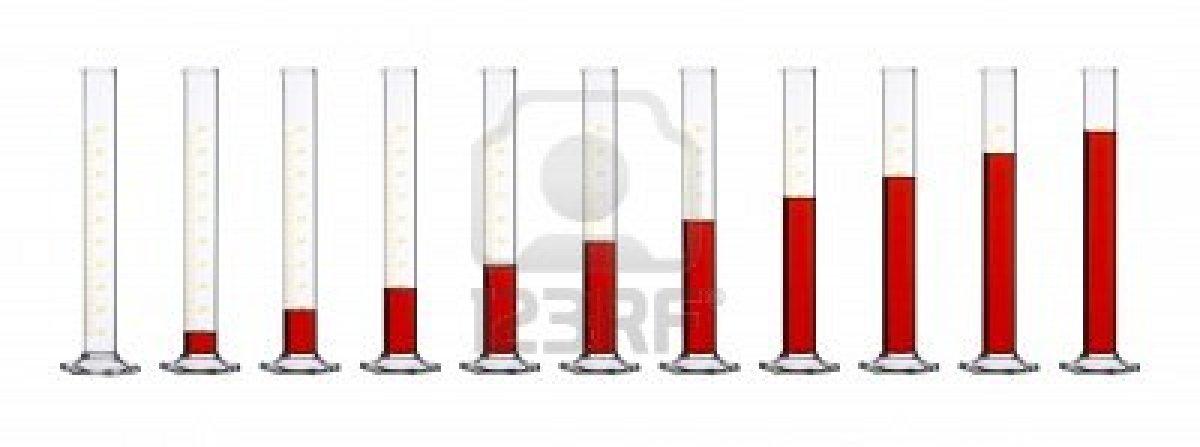 Gradually (adv) /ˈɡrædʒuəli/
Slowly, over a long period of time.
Add (v)
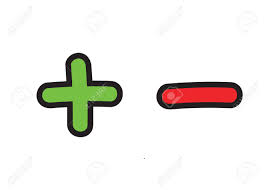 Subtract (v)
TOPIC 4: SPECIAL EDUCATION - LESSON 1: READING
Teaching vocabulary
Dumb (adj)
Blind (adj)
Deaf (adj)
Disabled (adj)
The + adj (n)
Time-consuming (adj)
- to oppose to sb/st (v)		
→ opposition (n) 			
 - Demonstration (n) 			
 Gradually (adv) 			
 Mentally retarded
 Add >< subtract (v)
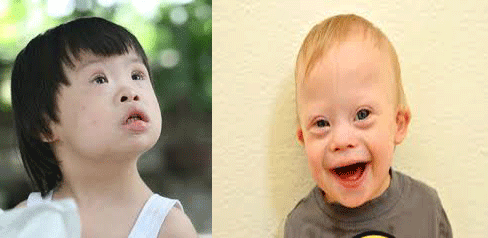 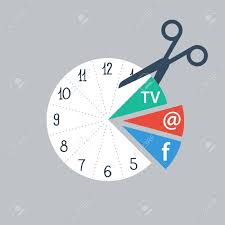 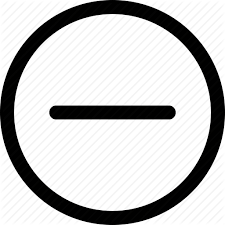 Checking vocabulary
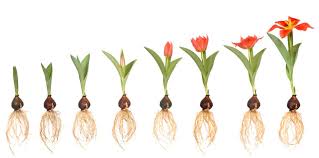 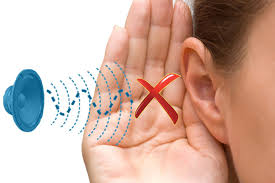 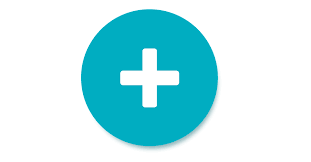 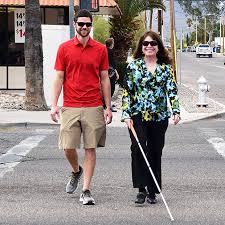 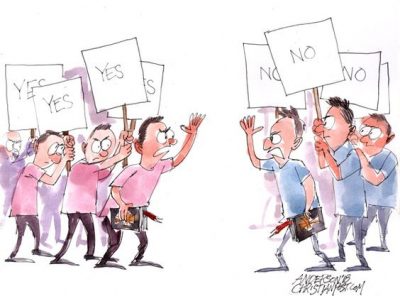 TOPIC 4: SPECIAL EDUCATION - LESSON 1: READING
II. WHILE YOU READ
Task 1: Read the passage again and answer the following questions
How many children are there in her class?

2. Who are they?

3. Do they live in poor or rich families?

4. What does the teacher use to teach the children Maths?
=> There are 25 children in her class.
=> They are disabled.
=> They live in poor families.
=> The teacher uses her fingers to teach the children Maths
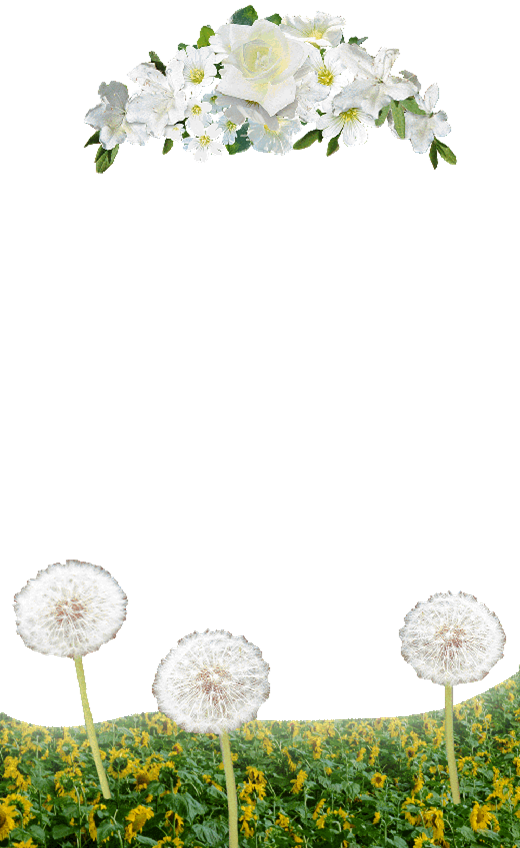 TOPIC 4: SPECIAL EDUCATION - LESSON 1: READING
II. While you read
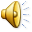 Task 2: 
Read the passage again and complete the following sentences by circling the corresponding letter A, B, C, or D.
TOPIC 4: SPECIAL EDUCATION - LESSON 1: READING
1. At first the parents were.........the idea of sending their children to the special class.
   A. interested in
   B. opposed to
   C. satisfied with
   D. worried about
*The evidence
(Line 1 to 5 in paragraph B)
“At first, there was a lot of opposition from the parents
of the disabled children. They used to believed that
Their children couldn’t learn anything at all”
TOPIC 4: SPECIAL EDUCATION - LESSON 1: READING
2. It can be inferred from the second paragraph of  the reading passage that there has been……
A. a change in the parents’ attitude towards the class.
B. a lot of protest from the parents against the class.  
C. a feeling of doubt in the teacher’s ability.
D. a belief in the parents’ opposition
*The evidence
(Line 4 to 9 in paragraph B)
“In the first week, only five children attended the class.
Gradually more children arrived. Their parents realised 
that the young teacher was made great efforts to help
their poor kids”
TOPIC 4: SPECIAL EDUCATION - LESSON 1: READING
3. The writer describes how Thuy teaches the  children to add and subtract in order to prove that……..
  A. the children like Maths.
  B. the teacher is proud of her work.
  C. the teaching work takes time.
  D. adding and subtracting are important.
The evidence
(Line 1 to 5 in paragraph C)
“Watching Thuy taking a class, one can see howtime-consuming the work is. During the maths lesson,she raised both arms and opened up her fingers one by 
one until all ten stood up. She then closed the finger 
one by one”
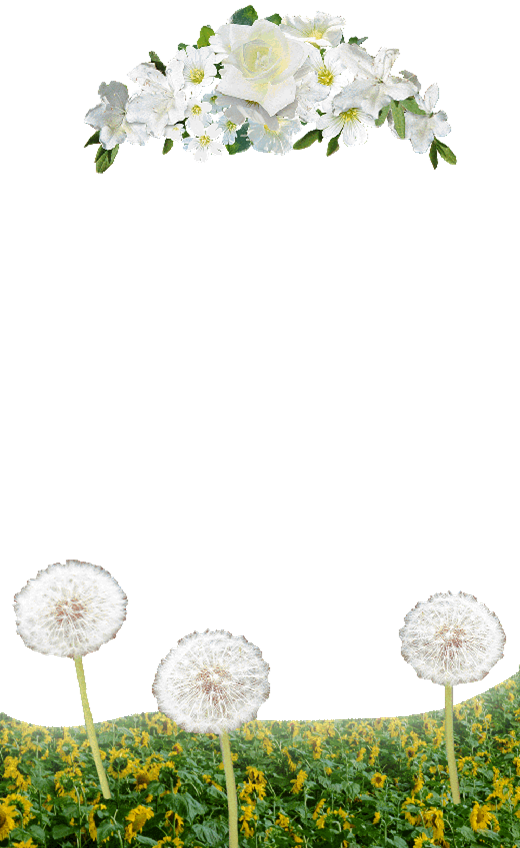 TOPIC 4: SPECIAL EDUCATION - LESSON 1: READING
4. The writer’s attitude towards Thuy’s work in the passage can be described as.......
  A. humorous.
  B. angry.
  C. suspicious.
  D. admiring
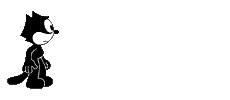 III. After you read: 
Look at the activities. Which ones do you think would be
difficult for blind, deaf, and mute children?








E.g: Singing a song and pronouncing words would be difficult for dumb children.
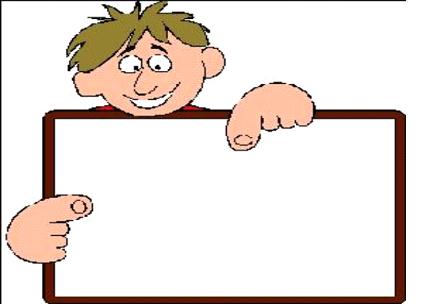 Learn new words by heart. 
 Read the passage again and do After you read part.
 Prepare new lesson: Topic 4 - Speaking.
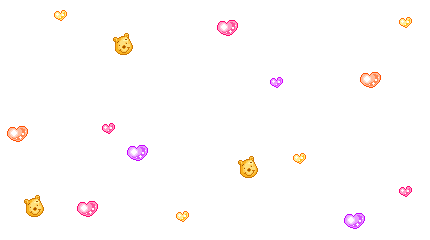 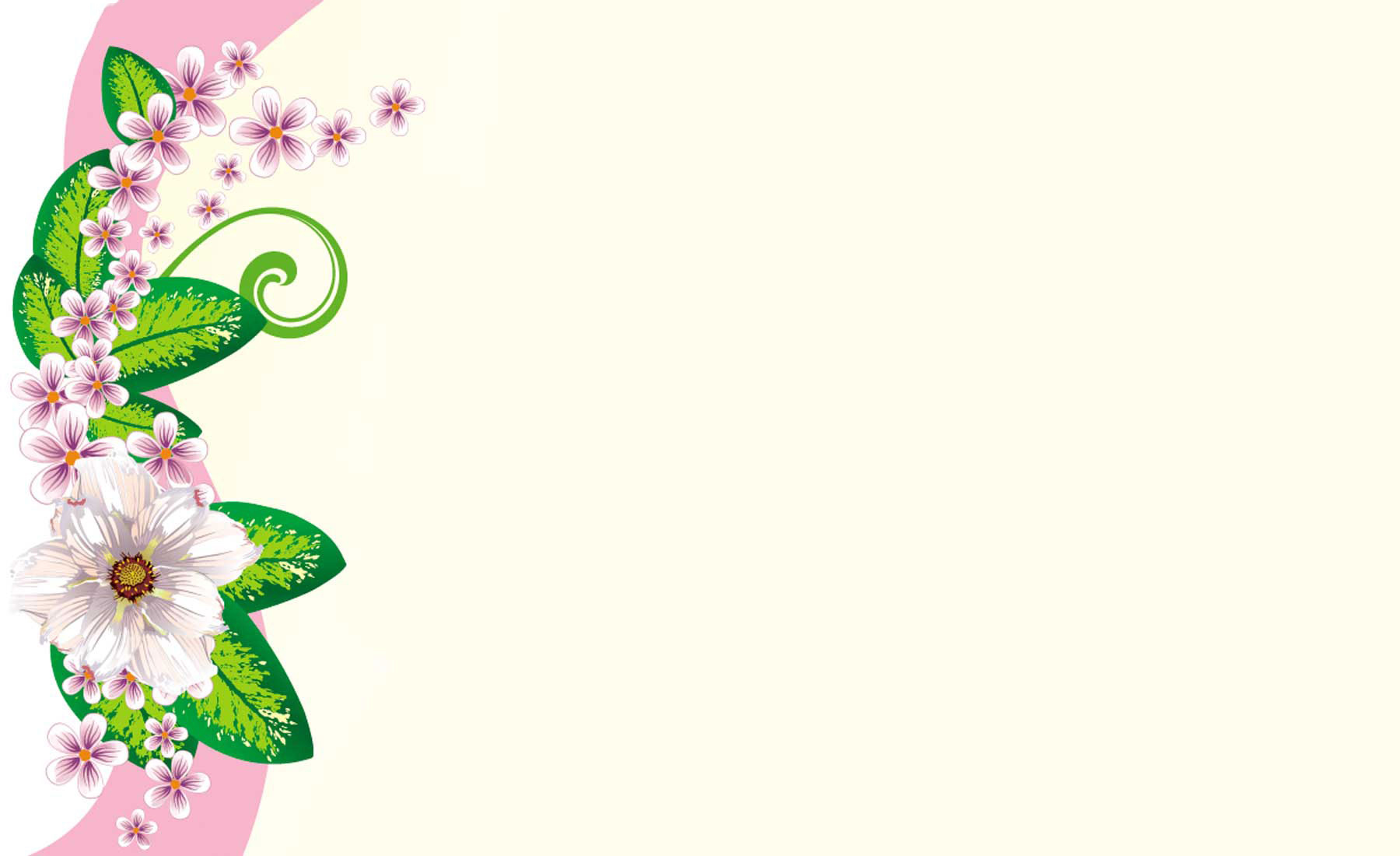 Thank  you  for 
     your  attention
Good bye. See you later!